Аппликация(конструирование)
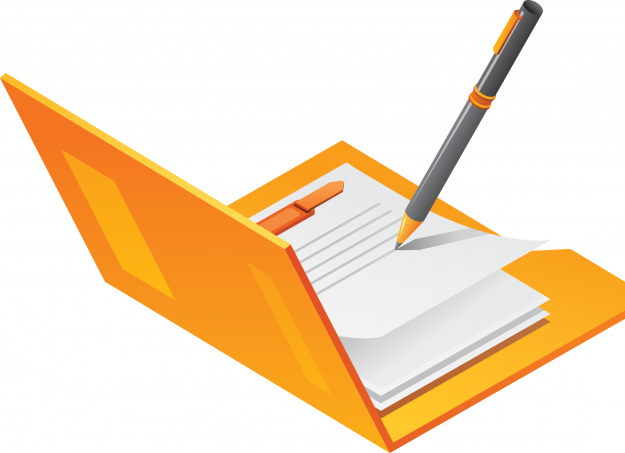 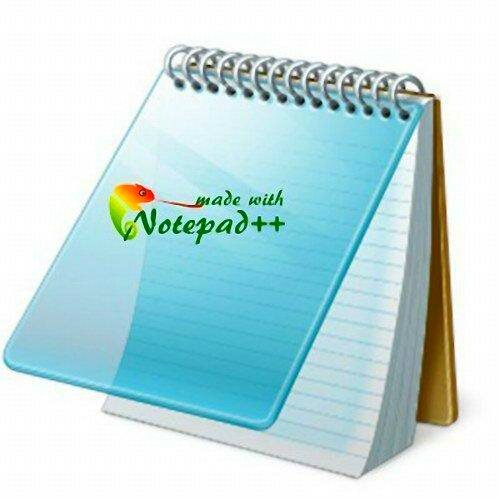 Блокнот
Заготовки, инструменты
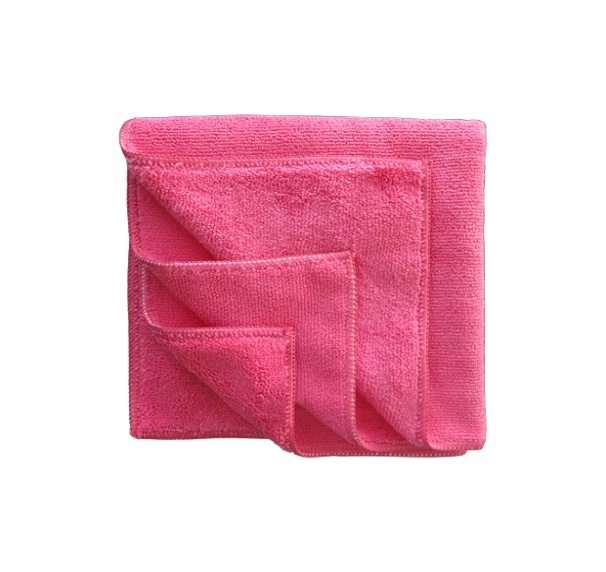 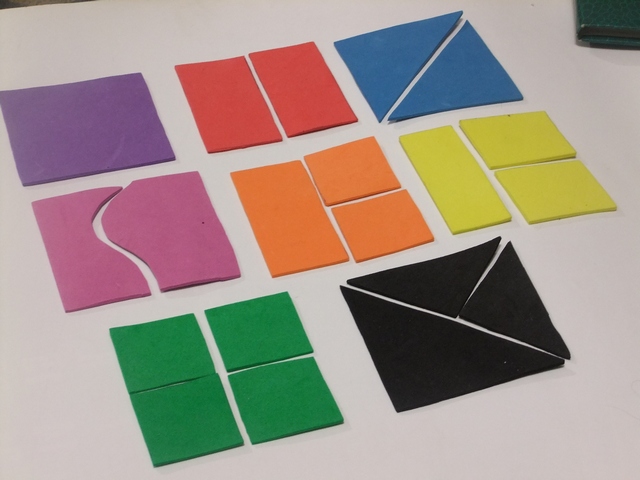 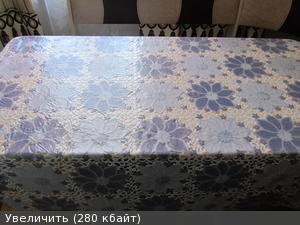 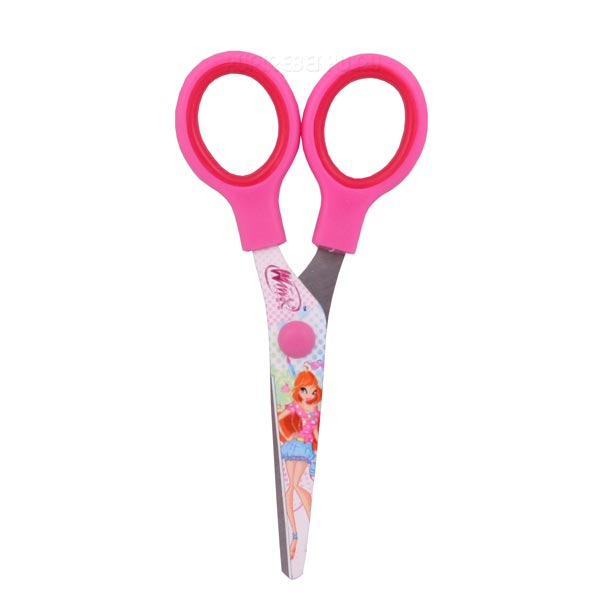 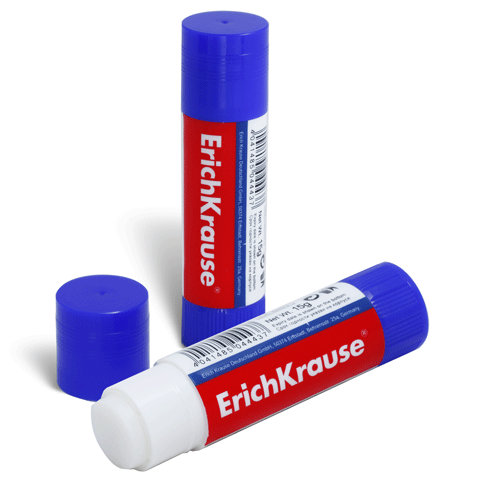 Работа
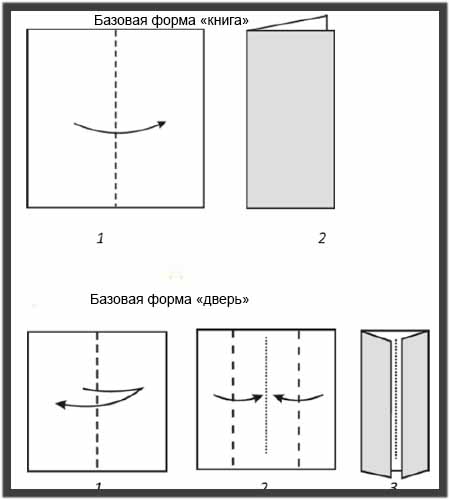 Блокнот
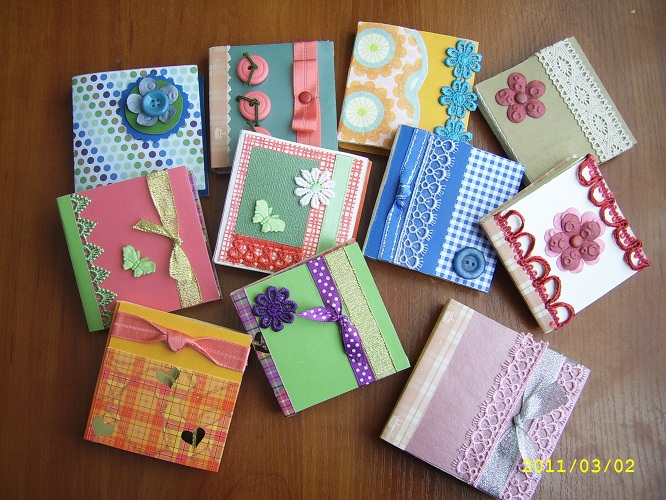 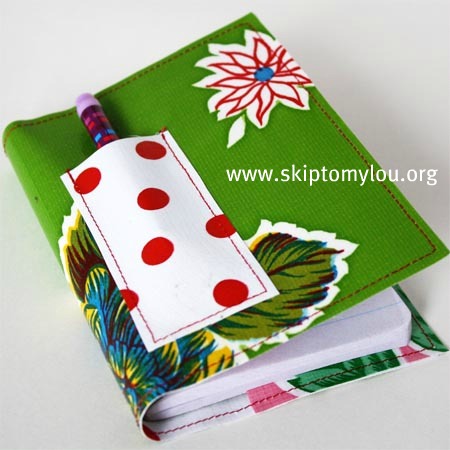 Молодцы
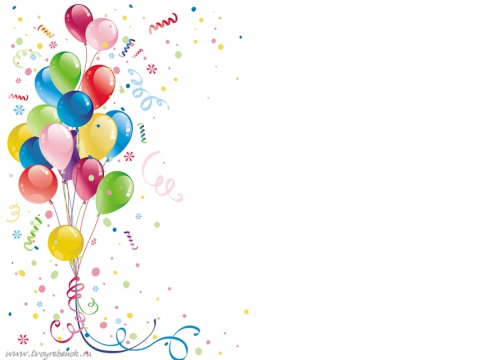